Biodiversity
Genetic resources and conservation
BS Biotechnology (6th Semester)
University of Sargodha
What is Biodiversity?
Biodiversity is the variety of different forms of life on earth, including the different plants, animals, micro-organisms, the genes they contain and the ecosystem they form.
Relative to the range of habitats, biotic communities and ecological processes in the biosphere, biodiversity is vital in a number of ways including promoting the aesthetic value of the natural environment, contribution to our material well-being through utilitarian values by providing food, fodder, fuel, timber and medicine. 
 Biodiversity is the life support system.
Types of Biodiversity
Genetic diversity: This is the variety of genetic information contained in all of the individual plants, animals and microorganisms. Simply it is the variation of genes within species and populations. 
Species diversity: This is the variety of species or the living organisms. It is measured in terms of Species richness and species abundance.
	Species Richness - This refers to the total number of species in a defined area.  	Species Abundance - This refers to the number of individuals in each specie. 
If all the species have the equal abundance, this means that the variation is high hence high diversity, however if the one specie is represented by 96 individuals, whilst the rest are represented by 1 individual each, this is low diversity.
Types of Biodiversity
Ecosystem diversity: This deals with the variations in ecosystems within a geographical location and its overall impact on human existence and the environment.
Scales of Biodiversity
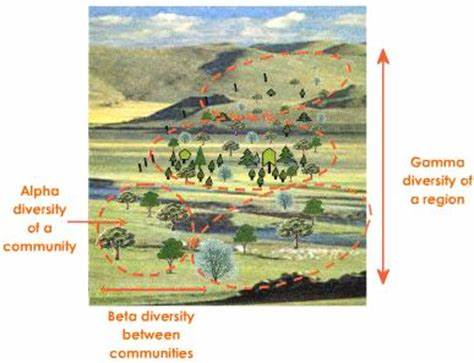 Alpha diversity
Beta diversity
Gamma diversity
Scales of Biodiversity
Alpha diversity: It is the biodiversity within a particular area, community or ecosystem. It is usually expressed by the number of species (specie richness) in that ecosystem. This can be measured by counting the number of different species within the ecosystem.
Beta diversity: Beta diversity (β-diversity) is a measure of biodiversity which works by comparing the species diversity between ecosystems. This involves comparing the number of species that are unique to each of the ecosystems. 
Beta diversity can be measured by following formula. 
(number species in habitat 1- number of species habitat 2&1 have in common)+(number of species in habitat 2 - number of species  habitat 1&2 have in common)
Scales of Biodiversity
Gamma diversity: It refers to the total species richness over a large area or region. It is a measure of the overall diversity for the different ecosystems within a region. Gamma diversity is the total diversity of a landscape and is a combination of both alpha and beta diversity.
Measurement of alpha, beta and gamma diversity
The alpha diversity of Site A is 3 because there are three different species at Site A. The beta diversity of sites A and B is 2 because there are two species that are distinct from one another. The gamma diversity for the whole ecosystem is 5 because there are five different species of fish.
Benefits of biodiversity
Utilitarian benefit
Ecosystem services
Ethical and moral benefits
Aesthetic value
Biodiversity: Utilitarian benefit
Biodiversity contribute to our material well-being.  We obtained various productive materials from biodiversity e.g. agricultural materials or food, medicine, industrial raw materials etc. 
Biodiversity play an important role in crop improvement by enhancing the nutrition, improving production and inducing pest resistance. 
7000 plant species serve as food. Human beings mostly depend upon domesticated plants for their food. 
Fish industry also provides about 15% of the proteins consumed by human beings. 
Various animal and plant species are also used as source of medicine.
Biodiversity: Ecosystem services
Ecosystem services are defined as the processes and conditions of natural systems that support human activities.
Biodiversity plays an important role in the way ecosystem function and in the services they provide. Biodiversity plays a major role in mitigating climate change by contributing to longterm sequestration of carbon in a number of biomes.
Biodiversity helps to maintain CO2 and O2 balance. It also play role in regulation of biochemical cycles like nitrogen cycle etc. 
Protective services of biodiversity provide protection of human beings from harmful weather conditions by acting as wind breaks, flood barriers among others.
Biodiversity: Ecosystem services
Absorption and breakdown of pollutants and waste materials through decomposition, e.g. in food webs and food chains where the flow of energy goes through production consumption and decomposition without which breakdown and absorption of materials will not be complete. In an ecosystem there is no waste as decomposition will take place to purify our environment.
Biodiversity also help in pollination. 87 of the 113 leading food crops, depends directly or indirectly on pollination carried out by insects (honey bee), bats and birds. 
Wild species are important in pest regulation. Bats, toads, birds, snakes, and so on consume vast numbers of the major animal pests found on crops or in forests
Biodiversity: Ethical and moral benefits
Every form of life on earth is unique and warrants respect regardless of its worth to human beings; this is the ecosystems right of an organism. Every organism has an inherent right to exist regardless of whether it is valuable to human beings or not. Humankind is part of nature and the natural world has a value for human heritage. The well being of all future generations is a social responsibility of the present generations, hence the existence of an organism warrants conservation of the organism.
Biodiversity: Aesthetic value
Human beings derive great enjoyment from natural environment. The shapes, structure and colour stimulate our senses and enrich our culture. This illustrate majorly in the popularity of biodiversity conservation measures and the myriad of the many organizations which fight for the protection of different organisms. Wild species enhance our appreciation and enjoyment of the environment through:
 Leisure activities e.g. bird watching and nature trailing 
Spotting activities e.g. spot hunting, sport fishing, diving and mushroom picking
Hearing, touching or just seeing wildlife
Enjoyment as seen in art and culture e.g. dolls and teddy bears.